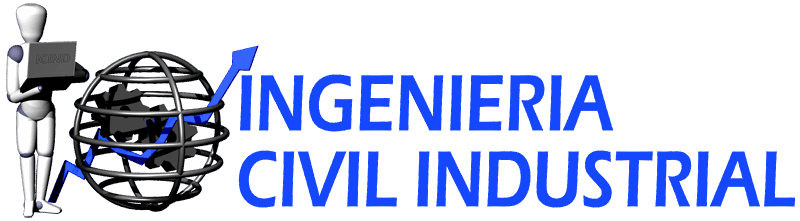 SEMESTRE DE ACOGIDACOMUNIDAD DE APRENDIZAJE
INGENIERÍA CIVIL INDUSTRIAL
COHORTE 2015
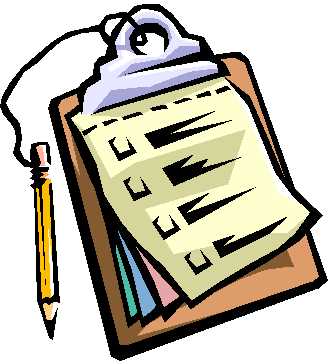 AGENDA
Perfil de Ingreso
Nuevo Plan de Estudio
Comunidad de aprendizaje
PERFIL DE INGRESO
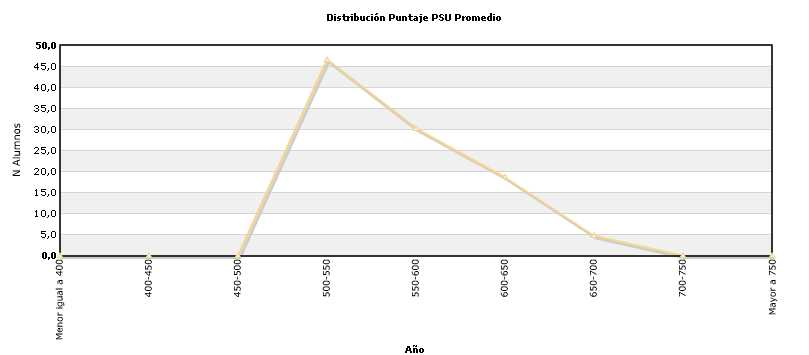 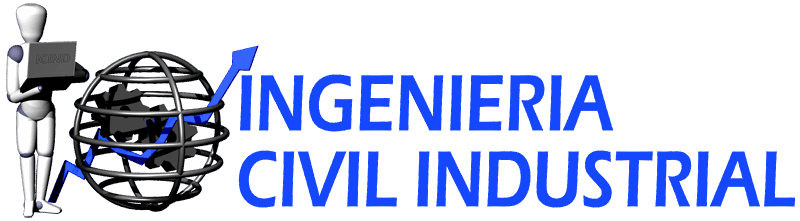 PERFIL DE INGRESO 2014
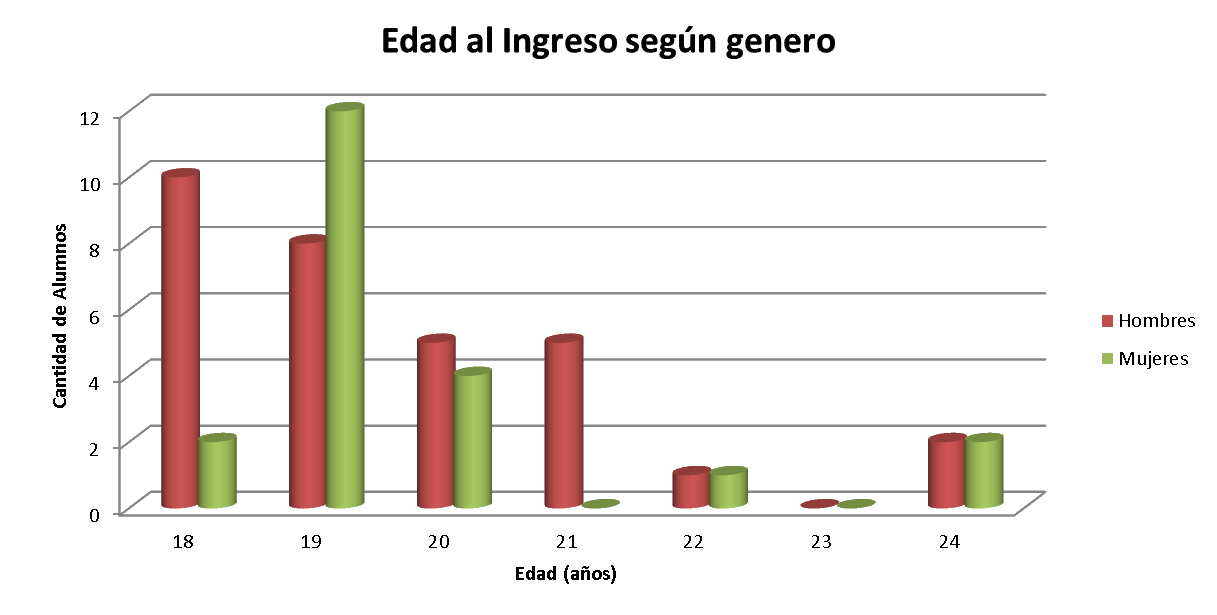 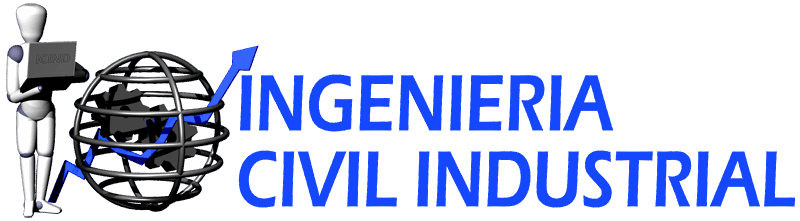 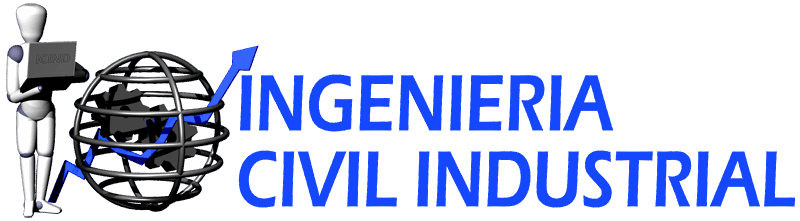 PERFIL DE INGRESO 2014
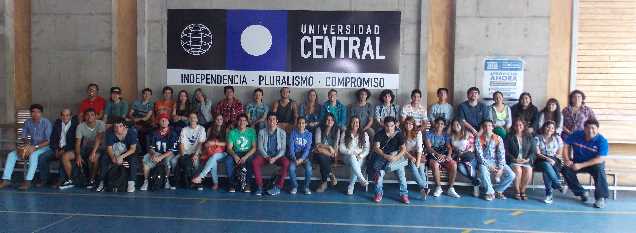 DESERCIÓN
ACTUALIZACION PLAN DE ESTUDIO ICI
2014
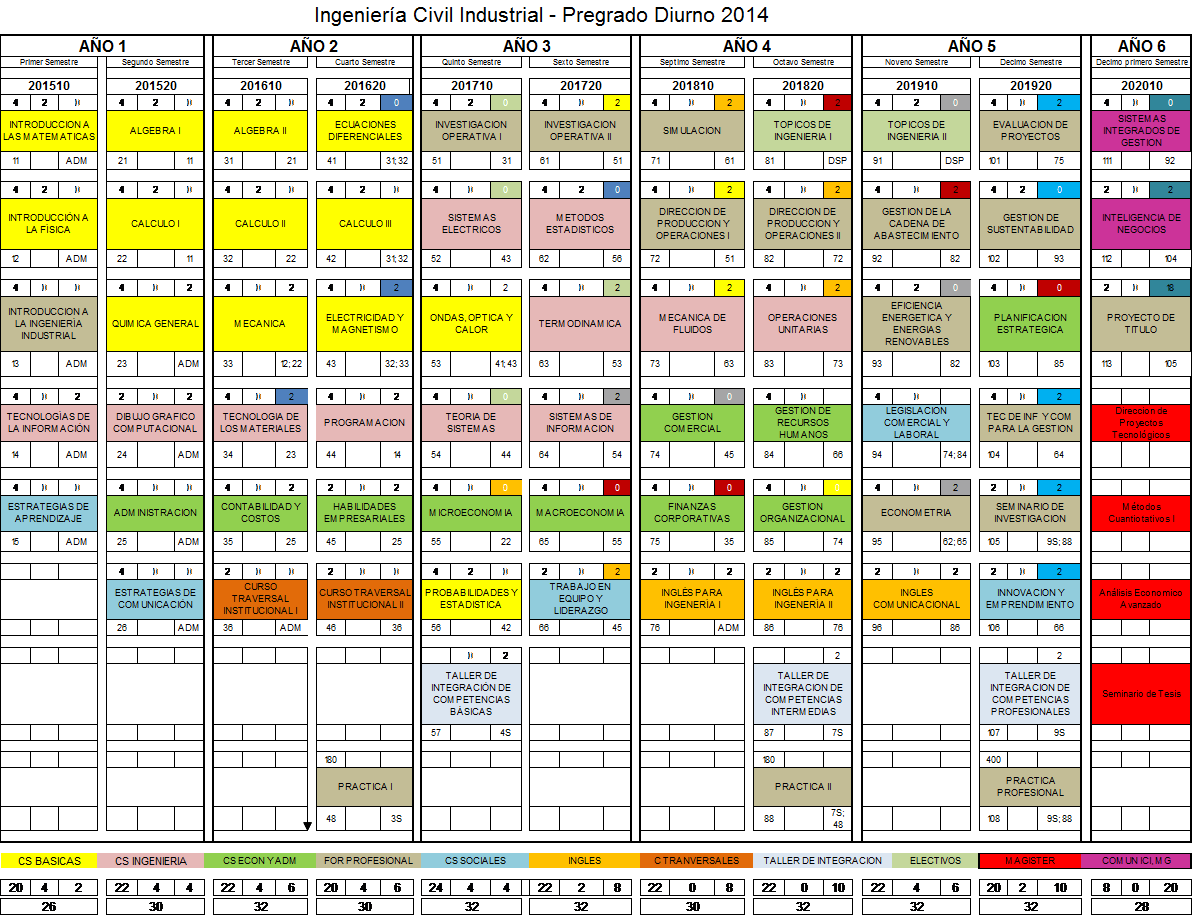 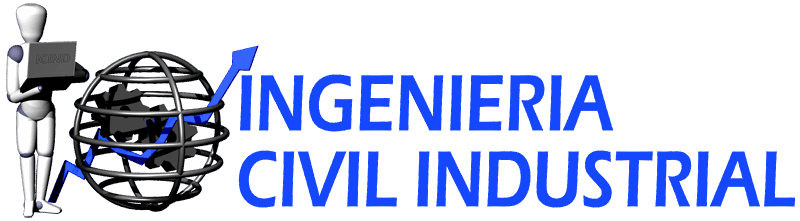 Principales Cambios
Se agrega las asignaturas: Introducción a las Matemáticas Estrategias de Aprendizaje y Estrategias de Comunicación para potenciar las habilidades de aprendizaje de los estudiantes y como una forma de superar las debilidades de formación que traen los estudiantes.

Cálculo I y Algebra I de desfasan al segundo semestre

El plan de estudios considera un primer semestre de acogida, que permitirá una adecuada adaptación de los alumnos al régimen de educación superior y una actualización de conocimientos necesarios para enfrentar la malla de ingeniería civil.
COMUNIDAD DE APRENDIZAJE ICI
2015
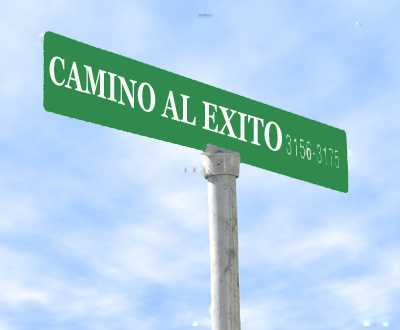 FUNDAMENTO TEORICO
Se busca poner en práctica una proceso que permita hacer cambios en las conducta de los estudiantes.

En poco tiempo, se quiere revertir conductas de entrada con:

carencia de conocimientos básicos que definen la puesta en marcha, de todo proceso de aprendizaje
Falta de hábitos de estudio
Débil comprensión lectora

Es necesario enfrentar el desafío haciendo cambios de paradigma, al centrar el aprendizaje como eje fundamental en el desarrollo de metodologías,  innovadoras y motivadoras.

Nuevas teorías se han ido incorporando al desarrollo del aprendizaje:

Aprender haciendo
Aprender bajo resolución de problemas

Se pretende descubrir en los estudiantes, habilidades y destrezas con el propósito de detectar además sus propios estilos de aprender
DESCRIPCION DE LA COMUNIDAD DE APRENDIZAJE
Este comunidad pretende incorporar conceptos y estrategias de aprendizaje a los procedimientos requeridos por las matemáticas.

Se dará un enfoque didáctico y una metodología que permita una interacción tanto individual, como colaborativa, con análisis, interpretación  y síntesis de información, procedentes de diferentes fuentes.

Además, se utilizará la  resolución de problemas, desarrollo de pensamiento lógico matemático, todas ellas conducentes a fortalecer los contenidos mínimos obligatorios incorporados en la programación curricular de ICI.
OBJETIVOS  DE LA COMUNIDAD
Preparar al estudiante a forjar su propio aprendizaje utilizando estrategias que permitan   una disposición permanente, al estudio y así fortalecer su vocación profesional
Actualizar conceptos y procedimientos, en el manejo de expresiones algebraicas
 Capacitar al alumno, en el conocimiento de estrategias, que permitan abordar problemas de planteamiento
Preparar a nivel básico las capacidades, de pensamiento crítico, a partir del desarrollo de un pensamiento lógico – estructurado.
METODOLOGÍA
APRENDER HACIENDO: el docente deberá generar una dinámica de trabajo en la cual el alumno se convierta en el centro del proceso educativo y se le otorguen los espacios y los tiempos para su acción personal. 
El docente realizará una introducción expositiva, apoyado por una guía instruccional o módulo de enseñanza orientada. 
El desarrollo de cada una de estas guías se efectúa, con la asesoría y apoyo del docente, permitiendo abarcar aquellos de mayor relevancia al tema tratado.
Planificación Comunidad de Aprendizaje
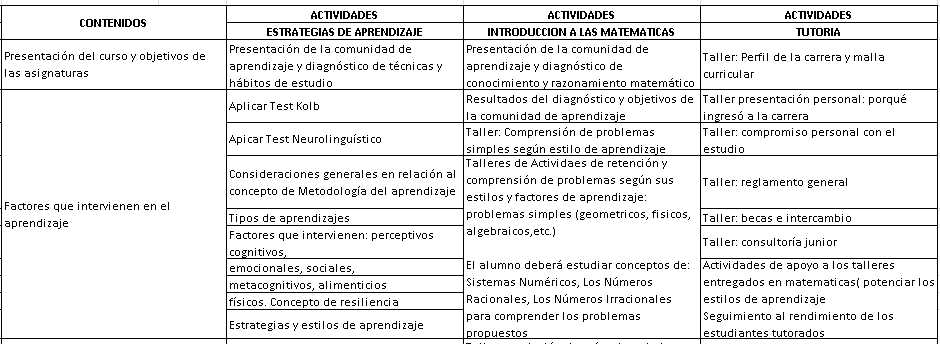 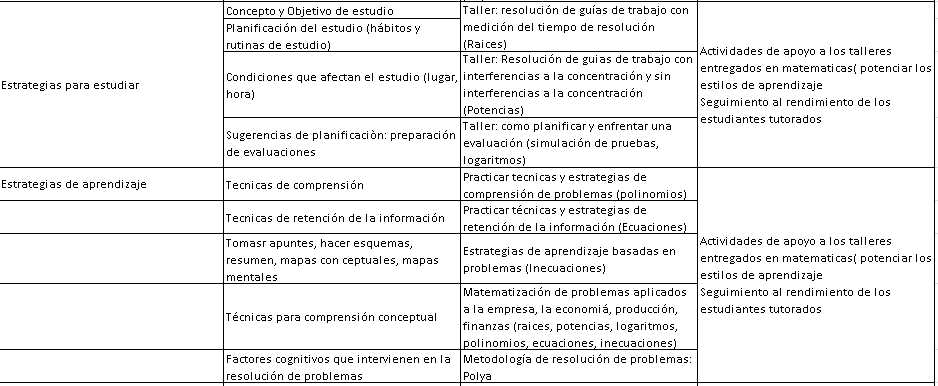